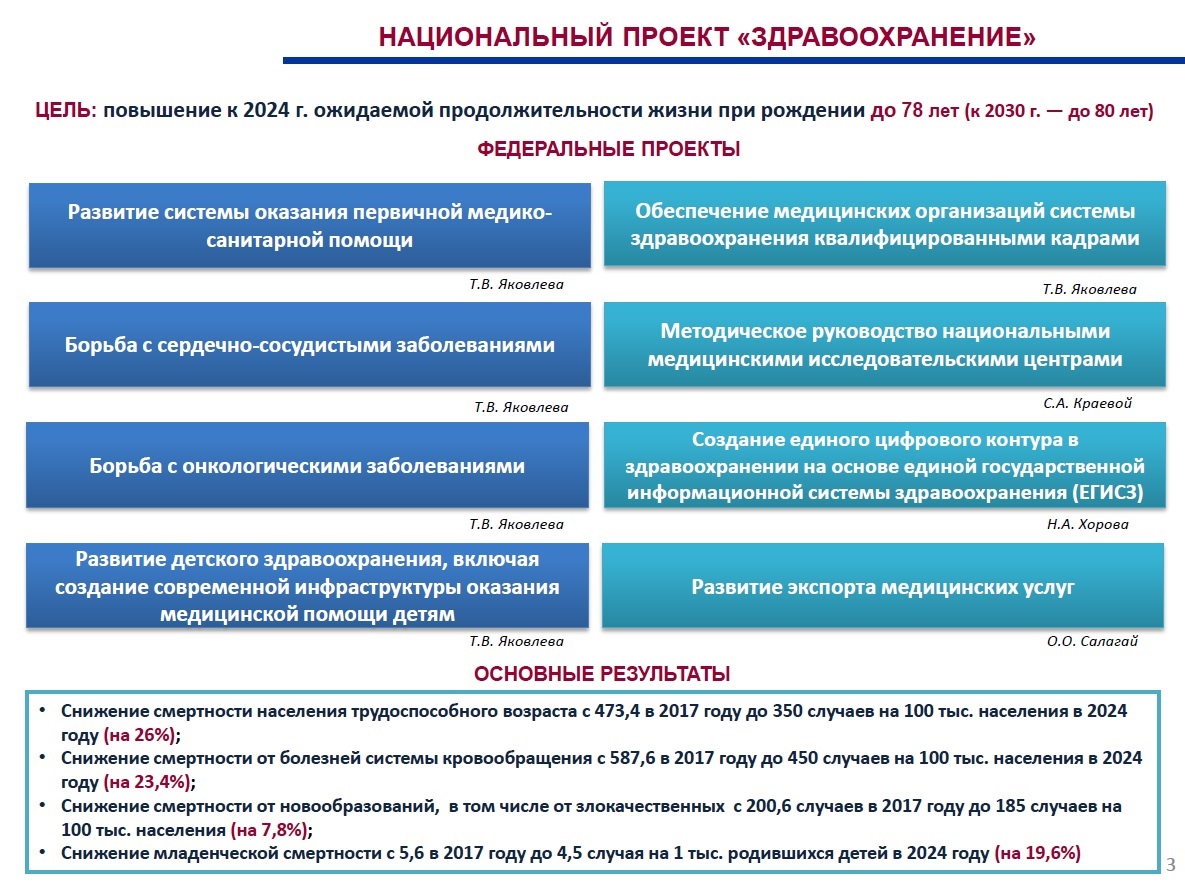 Перечень поручений Президента
по итогам совещания по вопросам модернизации 
первичного звена здравоохранения
1. Правительству Российской Федерации:
а) разработать и утвердить принципы модернизации первичного звена здравоохранения.
Доклад – до 20 сентября 2019 г., далее – до 1 октября 2019 г.;
б) обеспечить при участии органов исполнительной власти субъектов Российской Федерации проведение анализа состояния первичного звена здравоохранения, в том числе оценку:
уровня заработной платы медицинских работников медицинских организаций, оказывающих первичную медико-санитарную помощь, и эффективности применяемых систем оплаты труда;
степени износа медицинского оборудования, транспортных средств и зданий медицинских организаций.
Срок – 30 ноября 2019 г.;
в) организовать разработку органами исполнительной власти субъектов Российской Федерации до 10 января 2020 г. региональных программ модернизации первичного звена здравоохранения на основе указанных в подпунктах «а» и «б» настоящего пункта принципов модернизации первичного звена здравоохранения, анализа и оценки его состояния, предусмотрев проведение экспертизы этих программ и их утверждение до 1 июля 2020 г.
Доклады – до 1 марта 2020 г. и до 15 июля 2020 г.;
г) издать нормативные правовые акты, необходимые для обеспечения контроля за реализацией региональных программ модернизации первичного звена здравоохранения, предусмотренных подпунктом «в» настоящего пункта.
Срок – 1 марта 2020 г.;
д) представить предложения об источниках финансирования мероприятий, включенных в региональные программы модернизации первичного звена здравоохранения, предусмотренные подпунктом «в» настоящего пункта, а также об объемах финансирования таких мероприятий за счет средств федерального бюджета.
Доклады – до 30 октября 2019 г. и до 1 марта 2020 г.;
е) обеспечить внесение в законодательство Российской Федерации изменений, предусматривающих:
установление с учетом ранее данных поручений обязательных требований к медицинским организациям, которые претендуют на статус медицинской организации, внедряющей новую модель оказания гражданам первичной медико-санитарной помощи;
утверждение порядка определения степени соответствия медицинских организаций обязательным требованиям, предъявляемым к медицинской организации, внедряющей новую модель оказания гражданам первичной медико-санитарной помощи;
создание механизма мотивации руководителей и медицинских работников медицинских организаций первичного звена здравоохранения с учетом внедрения новой модели оказания гражданам первичной медико-санитарной помощи;
утверждение порядка контроля за своевременностью представления субъектами Российской Федерации информации, которая вносится в геоинформационную подсистему единой государственной информационной системы в сфере здравоохранения (далее – геоинформационная подсистема), полнотой и достоверностью этой информации в целях рационального территориального планирования сети медицинских организаций первичного звена здравоохранения;
установление административной ответственности высших должностных лиц (руководителей высших исполнительных органов государственной власти) субъектов Российской Федерации за нарушение порядка и сроков представления информации, которая вносится в геоинформационную подсистему, а также за представление неполной и (или) недостоверной информации;
наделение Росздравнадзора полномочиями по определению степени соответствия медицинских организаций обязательным требованиям, предъявляемым к медицинской организации, внедряющей новую модель оказания гражданам первичной медико-санитарной помощи, по периодическому подтверждению степени соответствия, а также полномочиями по контролю за своевременностью внесения в геоинформационную подсистему информации об объектах здравоохранения и по проверке ее достоверности. Предусмотреть для реализации указанных полномочий соответствующую штатную численность Росздравнадзора;
актуализацию нормативов и правил эксплуатации зданий медицинских организаций в целях определения сроков и объемов проведения их капитального ремонта и реконструкции;
утверждение для каждого субъекта Российской Федерации предельной стоимости капитального ремонта объектов здравоохранения в расчете на один кв. метр;
формирование базы данных типовых проектов зданий, при строительстве которых используются современные технологии и материалы и которые предназначены для размещения медицинских организаций первичного звена здравоохранения в населенных пунктах с учетом численности населения, прикрепленного к медицинским организациям для медицинского обслуживания, а также климатических и географических условий;
наделение Минздрава России полномочиями по созданию и ведению федерального регистра лиц, получающих медицинское и фармацевтическое образование;
обязательное согласование с Минздравом России кандидатуры на должность руководителя органа управления здравоохранением субъекта Российской Федерации.
Срок – 1 июля 2020 г.;
ж) представить предложения, касающиеся:
законодательного закрепления понятий «молодой специалист» и «врач-наставник» для обеспечения лицам, завершившим обучение по программам высшего образования по направлению подготовки «Здравоохранение и медицинские науки», возможности осуществлять медицинскую деятельность в медицинских организациях государственной и муниципальной систем здравоохранения под контролем опытных специалистов в течение трех лет.
Доклад – до 1 октября 2019 г.;
совершенствования порядка лицензирования медицинской деятельности, в том числе внедрения процедуры предварительного согласования органами исполнительной власти субъектов Российской Федерации решений о создании медицинской организации либо об изменении профиля ее деятельности;
установления ежемесячных дополнительных денежных выплат медицинским работникам медицинских организаций, оказывающих первичную медико-санитарную помощь;
введения дополнительного повышающего коэффициента к единовременным компенсационным выплатам медицинским работникам, соответствующим установленным критериям и прибывшим (переехавшим) на работу в сельские населенные пункты, либо рабочие поселки, либо поселки городского типа, расположенные в районах Крайнего Севера и приравненных к ним местностях, Арктической зоне, а также на удаленных территориях с низкой транспортной доступностью.
Доклад – до 1 ноября 2019 г.;
финансирования за счет средств федерального бюджета мероприятий по обеспечению лекарственными препаратами граждан, которые перенесли острое нарушение мозгового кровообращения, инфаркт миокарда и другие острые сердечно-сосудистые заболевания или операции на сосудах и которые получают медицинскую помощь в амбулаторных условиях;
снижения налоговой нагрузки на медицинские организации первичного звена здравоохранения путем их освобождения от уплаты налога на имущество организаций и земельного налога;
установления обязанности учредителя медицинской организации по проведению капитального ремонта и реконструкции зданий в соответствии с нормативами, указанными в абзацах восьмом и девятом подпункта «е» настоящего пункта, а также по обновлению медицинского оборудования.
Доклад – до 1 декабря 2019 г.;
з) представить предложения о совершенствовании отраслевой системы оплаты труда медицинских работников, предусмотрев при этом:
единую структуру заработной платы медицинских работников на всей территории Российской Федерации;
нормативы минимального должностного оклада медицинского работника;
единые правила установления в системе здравоохранения надбавок медицинским работникам, в том числе надбавок стимулирующего характера;
максимально допустимый для медицинских работников, в том числе первичного звена здравоохранения, уровень совместительства.
Срок – 1 октября 2019 г.;
и) рассмотреть вопрос о создании механизма финансирования капитального ремонта зданий медицинских организаций и оснащения этих организаций медицинским оборудованием.
Доклад – до 1 октября 2019 г.
Ответственный: Медведев Д.А.
2. Рекомендовать высшим должностным лицам (руководителям высших исполнительных органов государственной власти) субъектов Российской Федерации:

а) принять меры по увеличению ежегодно, начиная с 2020/21 учебного года, объемов финансируемого за счет средств бюджета субъекта Российской Федерации государственного задания образовательным организациям профессионального образования на подготовку специалистов со средним медицинским образованием не менее чем на 30 процентов от имеющегося дефицита таких специалистов;
б) установить меры социальной поддержки медицинских работников медицинских организаций первичного звена здравоохранения и скорой медицинской помощи, предусмотрев при этом:
обеспечение их служебными жилыми помещениями с возможностью передачи этих помещений в собственность после 10 лет работы медицинских работников (не менее чем на одной ставке) в медицинских организациях, оказывающих первичную медико-санитарную помощь;
приоритетное предоставление медицинским работникам в соответствии с критериями нуждаемости служебных жилых помещений, земельных участков для индивидуального жилищного строительства, а также предоставление ипотечных кредитов на льготных условиях;
предоставление в первоочередном порядке мест детям в дошкольных образовательных организациях и общеобразовательных организациях.
Доклад – до 1 декабря 2019 г., далее – один раз в полгода;
в) обеспечить разработку до 10 января 2020 г. региональных программ модернизации первичного звена здравоохранения и направление их в Минздрав России для последующей экспертизы, предусмотренной подпунктом «в» пункта 1 настоящего перечня поручений.
Доклад – до 20 января 2020 г.
Ответственные: высшие должностные лица (руководители высших исполнительных органов государственной власти) субъектов Российской Федерации.
Предложения в проект решения Съезда НМП
1.  Провести расширенное рабочее совещание , с участием региональных органов власти, некоммерческих профессиональных медицинских организаций , для обсуждения всех проблемных вопросов связанных с реализацией Национального проекта " Здравоохранение"(срок - до 1 декабря 2019 г. Ответственные – МЗ РФ, НМП)
2. Обратиться  к Президенту РФ с предложением о разработке и принятии  нормативного акта ( Указа Президента) определяющего порядок формирования, структуру, полномочия и источники финансирования Национального объединения (Союза) профессиональных некоммерческих медицинских организаций Российской Федерации.(срок - до 1 декабря 2019 г. Ответственные – НМП, МЗ РФ)
3. Обратиться  в Правительство РФ , Государственную Думу РФ  с предложением , при формировании бюджета на 2021 год , предусмотреть финансовые средстванеобходимые для организации работы по страхованию рисков профессиональной деятельности медицинских организаций и врачей.(срок- до 1 марта 2021года, ответственные – НМП , МЗ РФ)
4. Обратиться с предложением в МЗ РФ, Государственную Думу РФ, о изменении в 323 ФЗ  дефиниции " медицинская помощь...- совокупность медицинских услуг" , на " медицинскую помощь ..- как совокупность медицинских вмешательств ", исключив из всех нормативных документов " медицинскую услугу" при оказании медицинской помощи гражданам по Программе государственных гарантий бесплатной медицинской помощи.(срок- до 1 декабря 2019 г, ответственные – НМП )
5. Предложить Правительству РФ разработать и утвердить федеральную программу по строительству новых медицинских организаций (прежде всего - детских поликлиник).   Нормативными документами определить порядок , сроки проведения и источники финансирования капитальных ремонтов , обновления медицинского оборудования в медицинских организациях.(срок - до 1 марта 2020 г., ответственные – МЗ РФ, НМП).6. Разработать (выбрать из существующих) и предложить регионам для внедрения единую информационную систему (программный продукт) , включающий в себя все необходимые разделы работ с учётом уровней  и видов медицинских организаций .
7. Предложить Министерству здравоохранения РФ установить сроки действия и порядок обновления Порядков оказания медицинской помощи, стандартов оснащения медицинских организаций.(срок - до 1 декабря 2020 г, ответственные – НМП)
8. Предложить Правительству РФ разработать систему социально- экономической мотивации граждан и работодателей,  по сохранению и укреплению здоровья, для чего разработать и внести в Государственную Думу РФ необходимы изменения в 323 ФЗ и другие законодательные акты РФ.     При разработке данной системы предусмотреть обязанность граждан РФ по прохождению диспансеризации и выполнения календаря профилактических прививок - как необходимого условия получения медицинской помощи по Программе государственных гарантий бесплатной медицинской помощи.(срок- до 1 декабря 2019 г, ответственные – НМП)